Handwriting practise:Friday
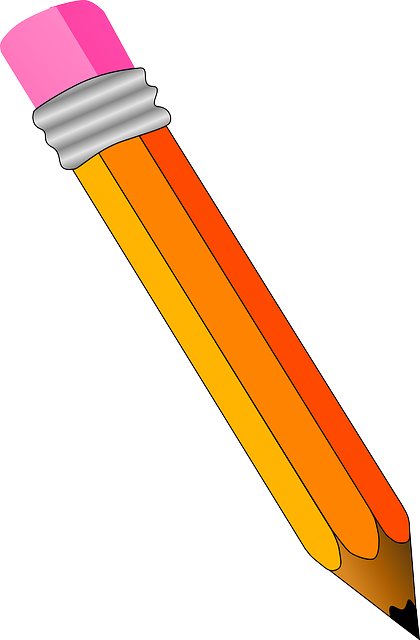 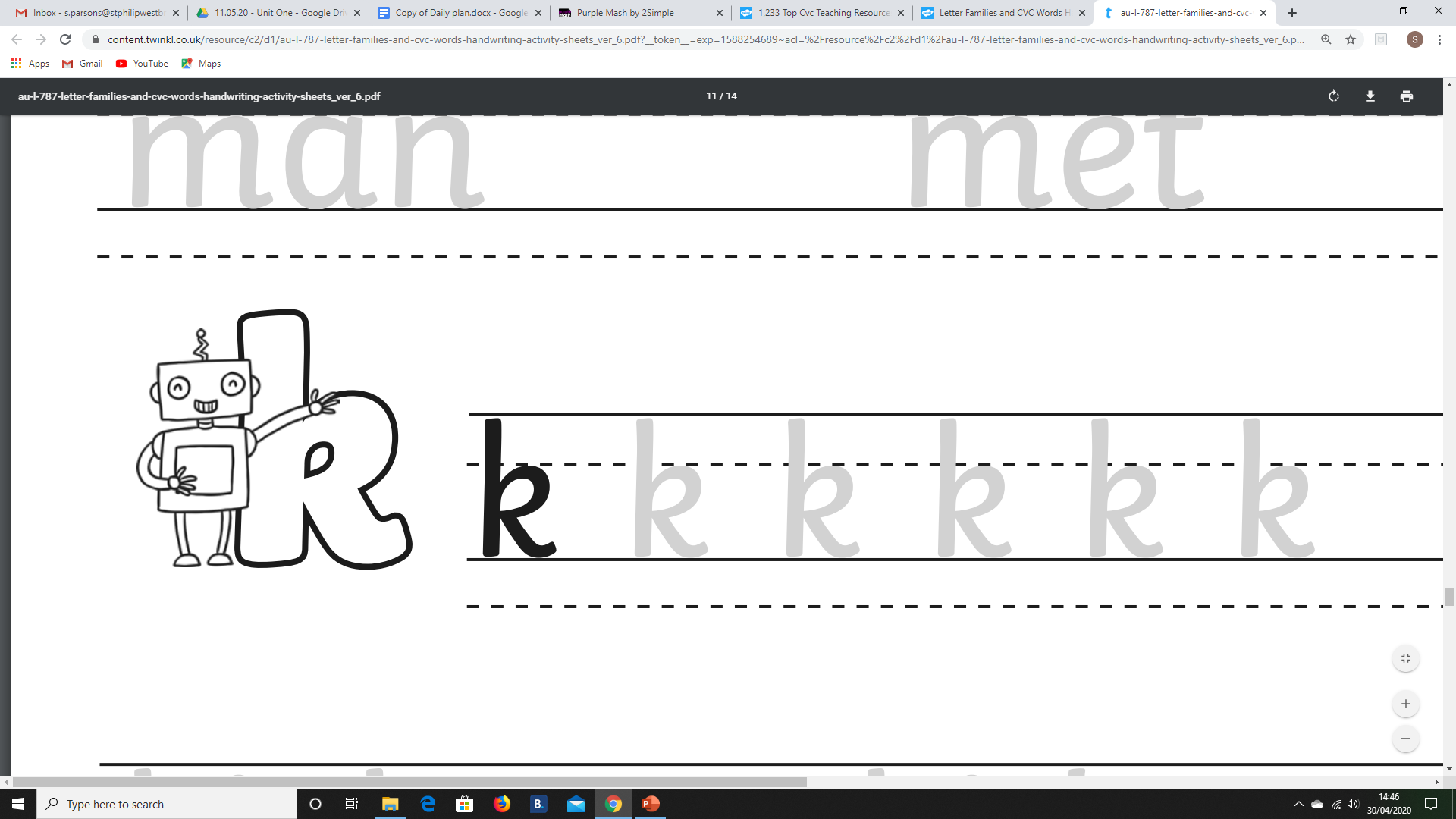 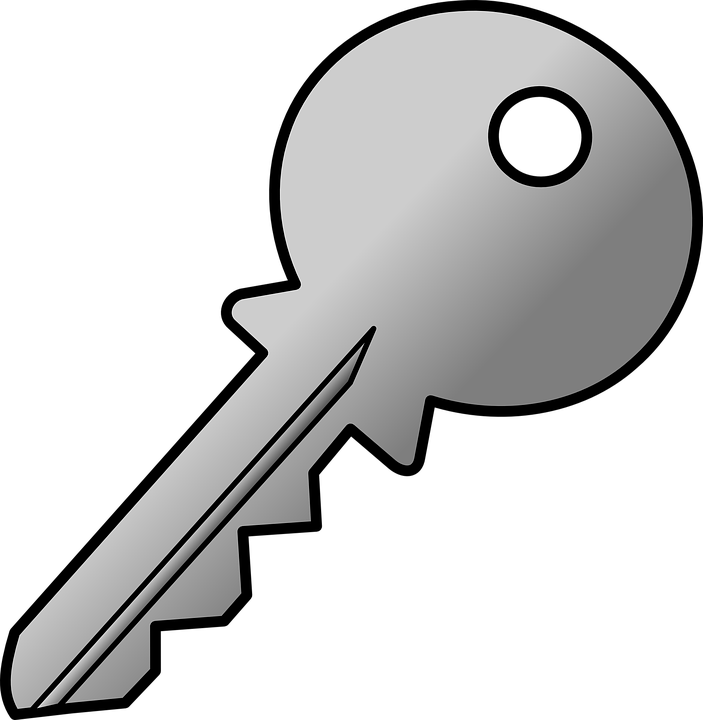 Start at the top, go straight down and then back up to the middle. Make a loop and kick it out!
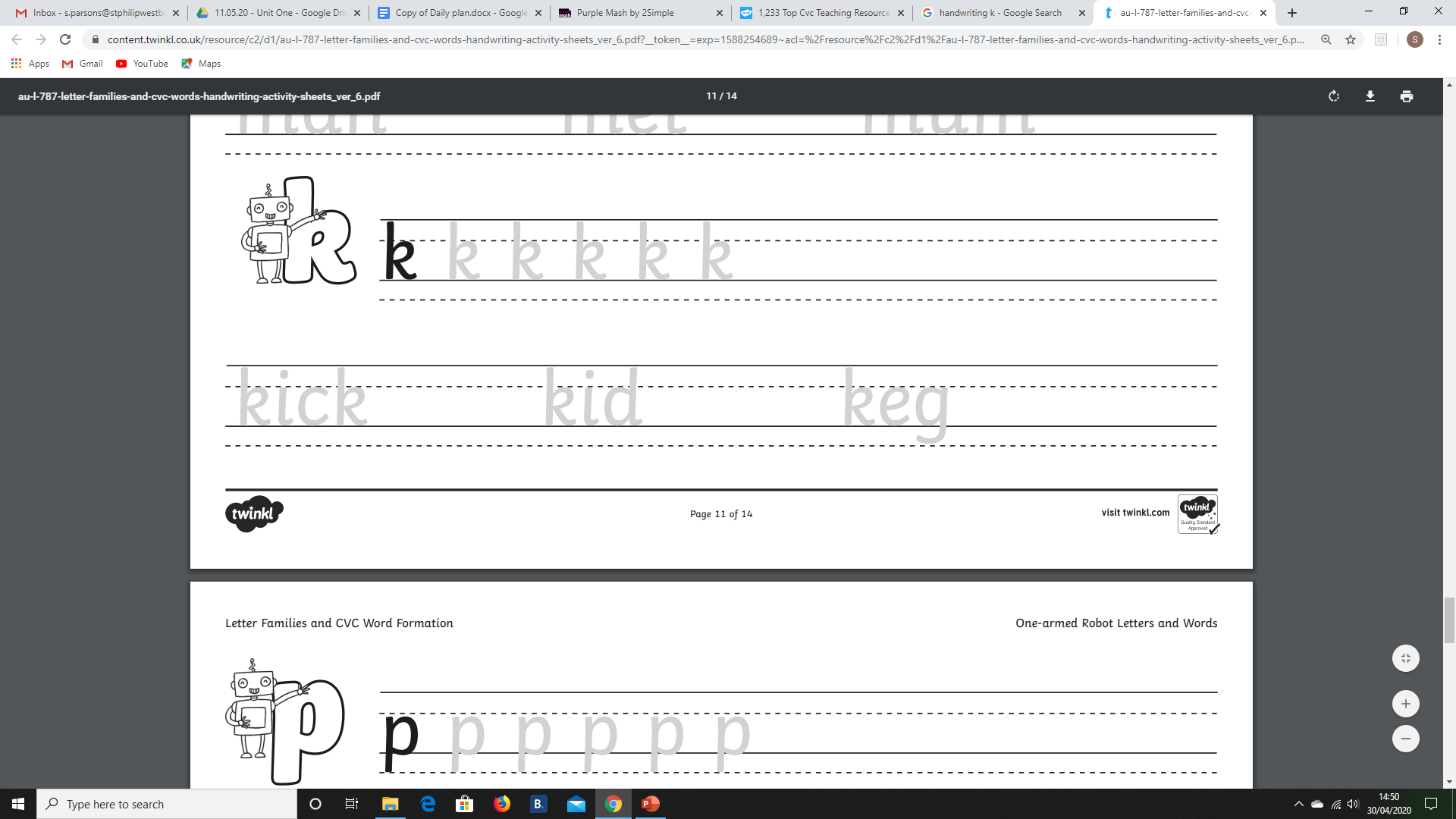 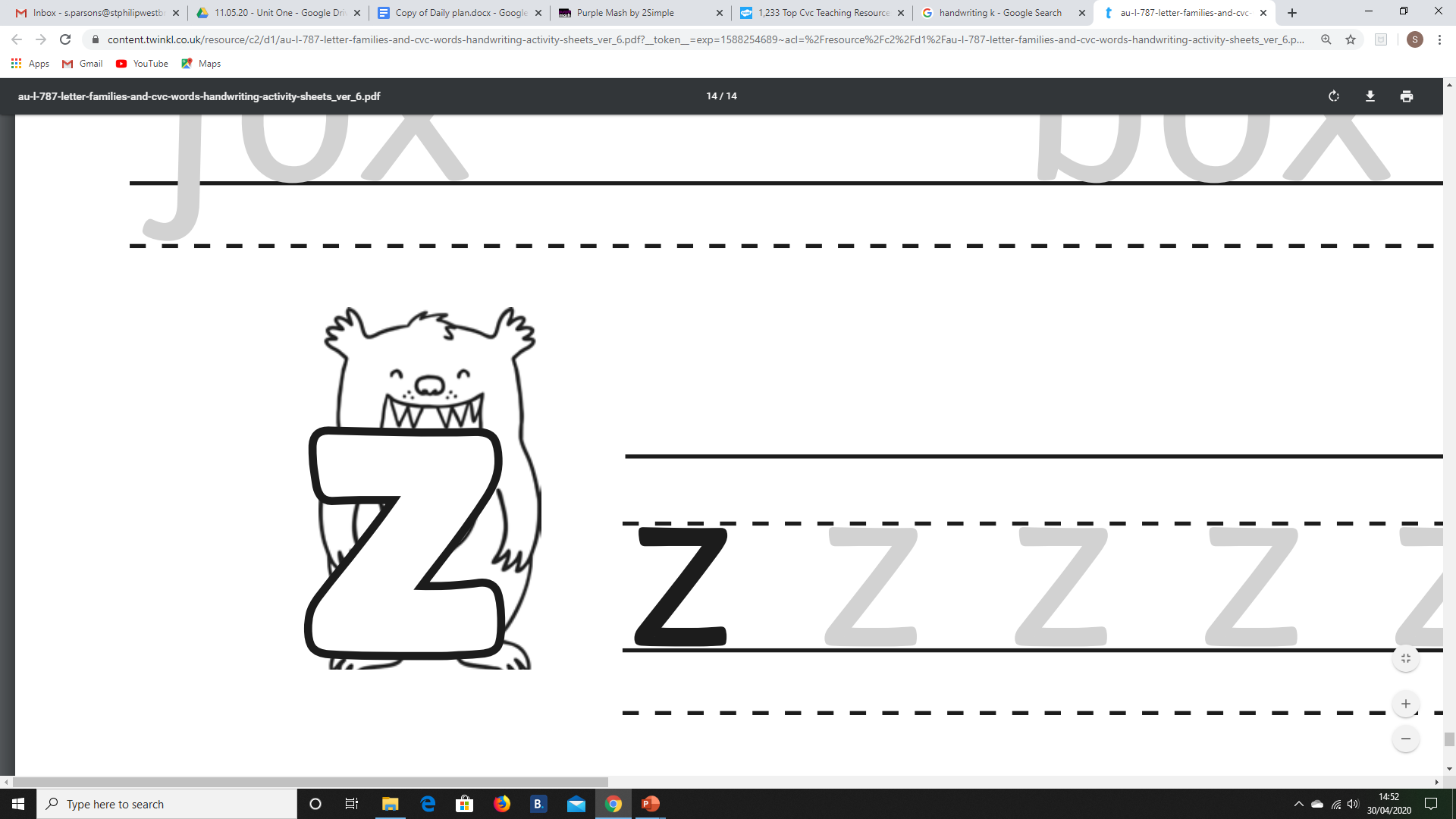 Push your pen forwards, go down on a backwards slant, then push forwards again.
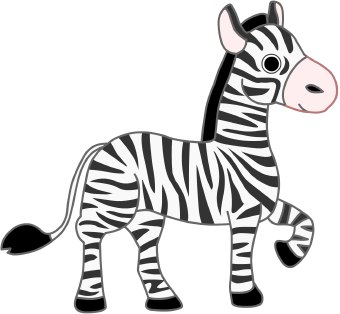 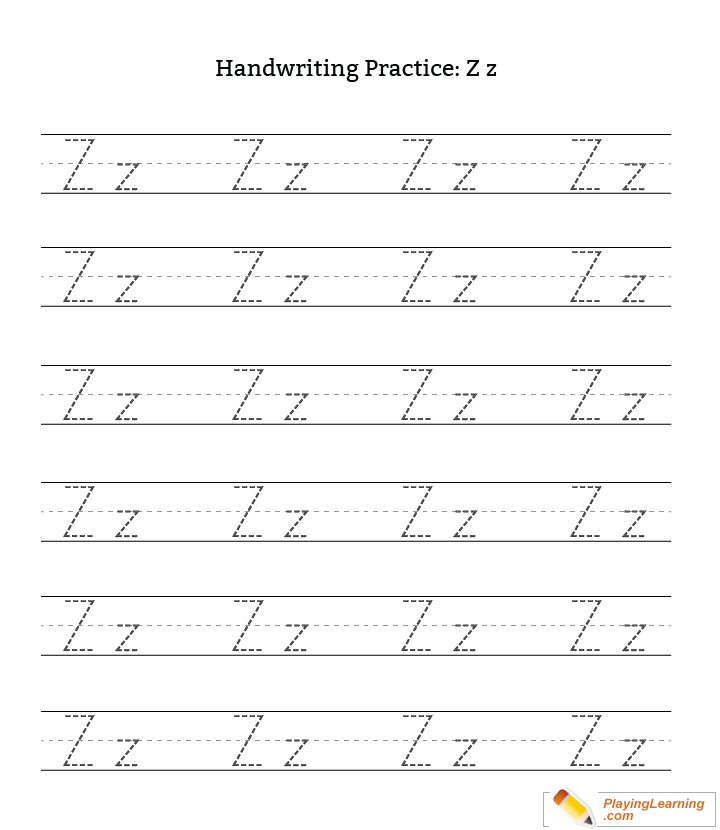